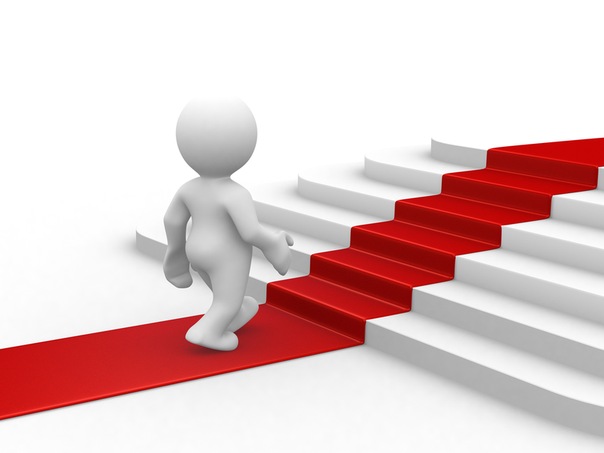 «Пять ступеней к осознанному выбору»
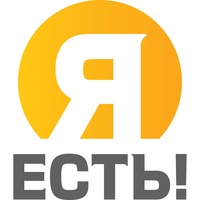 ПОЛИНА
ПИЦЦА
ПРАГА
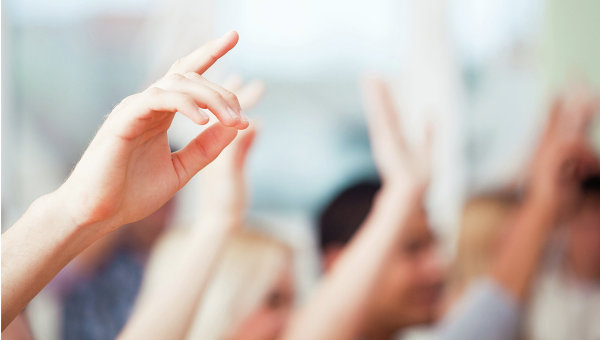 ПРАВИЛО ПОДНЯТОЙ РУКИ
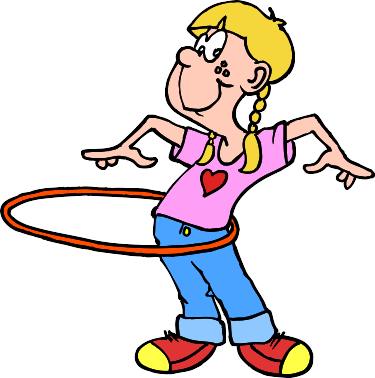 ПРАВИЛО АКТИВНОСТИ
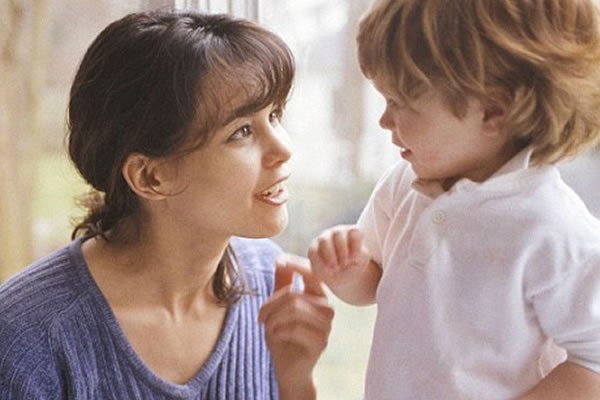 ПРАВИЛО УВАЖЕНИЯ МНЕНИЯ КАЖДОГО
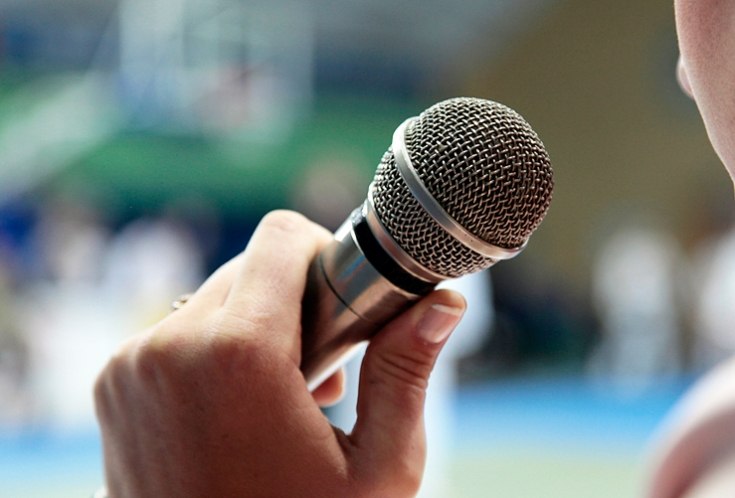 ПРАВИЛО ЛАКОНИЧНОСТИ
КОРОТКО И ПО СУЩЕСТВУ
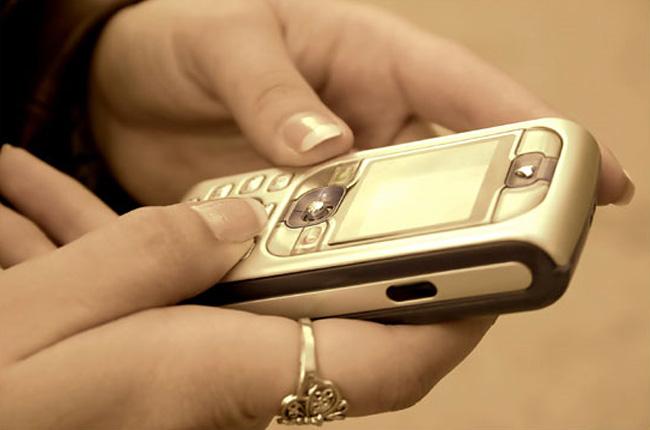 Правило «спящего»  телефона
(телефон переключается в бесшумный режим)
Ступень 1. Упражнение «Замена»
Необходимо придумать и записать синонимы к слову «НЕТ!»
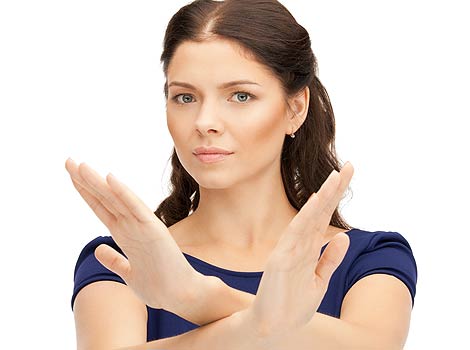 Ступень 2. Упражнение «Выдуманный авторитет»
ВЫ должны вежливо отказаться, сославшись на авторитетного человека и его мнение….
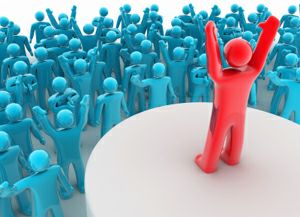 Ступень 3. УПРАЖНЕНИЕ «Я - ОНИ»
Сосчитайте, сколько раз пересели!!!!
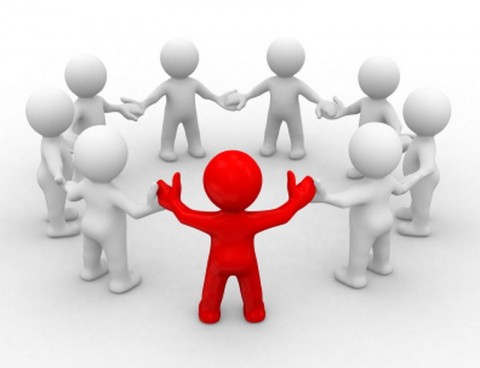 3 раза пересели?!
УПРАЖНЕНИЕ «ОПРАВДАННЫЙ РИСК»
За 1 минуту должны написать одну-две, максимум три причины, ради которых можно и нуж­но рисковать своим здоровьем и жизнью….
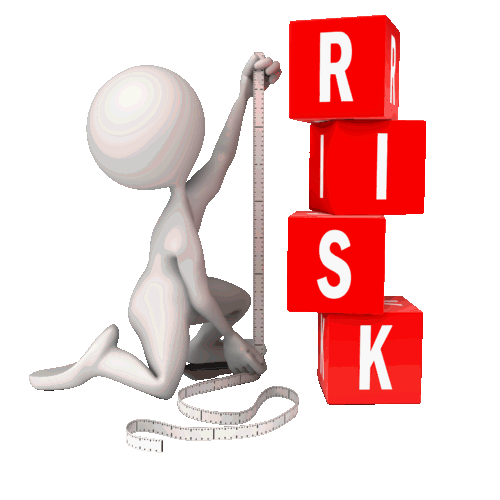 Ступень 4.Упражнение «Подарок, или Не бойтесь обидеть кого-то своим отказом»
Убедите меня в том, что подарок должен достаться именно вам!!!!!!
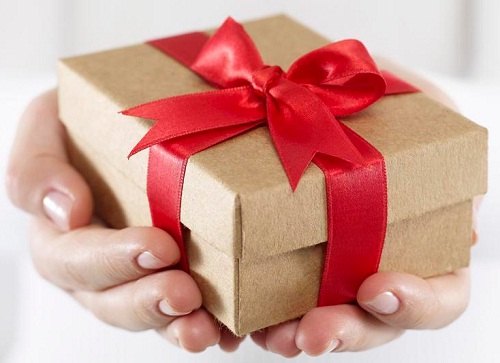 Ступень 5. Пути воплощения в жизнь, или Как уверенно сказать «НЕТ»
• Смотреть прямо и спокойно в глаза собеседнику.
• Уверенно вести разговор.
• Вежливо отказать: «Спасибо, нет».
• Найти причину отказа: «Спасибо, нет. Я тренируюсь», «Спасибо, нет. Я не хочу конфликтов с родителями», «Спасибо, нет. У меня другие планы».
• Отказаться и предложить альтернативу: «Пойдем лучше кататься на роликах».
• Твердо отказать.
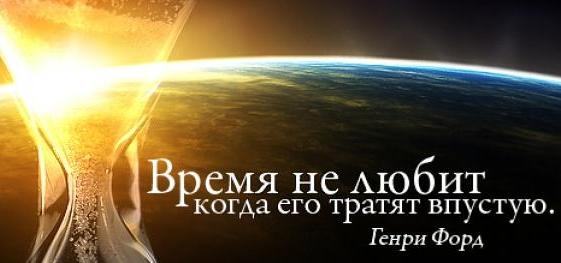